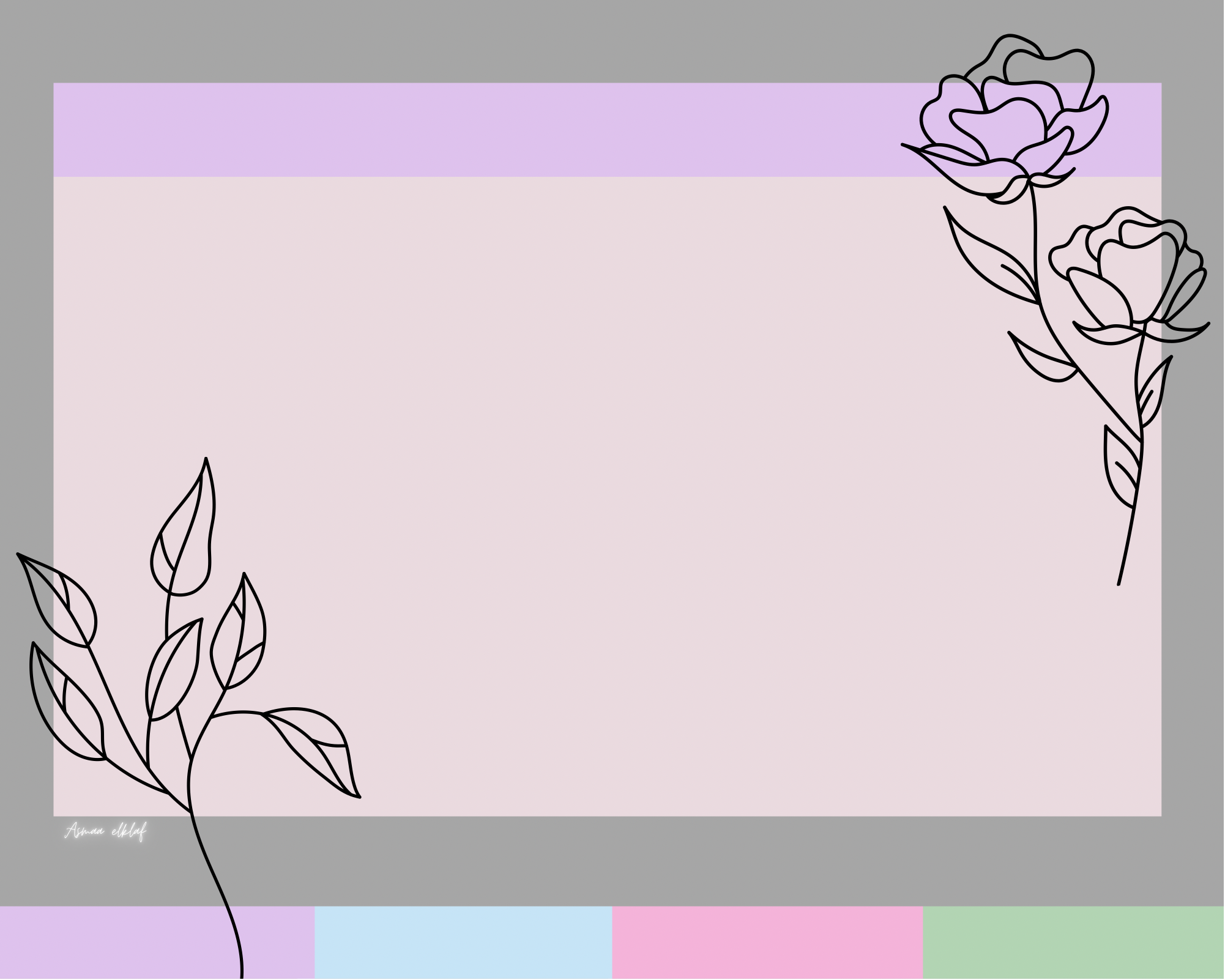 أهلاً وسهلاً 
بالجيل الاستثنائي
الصف :
الرابع
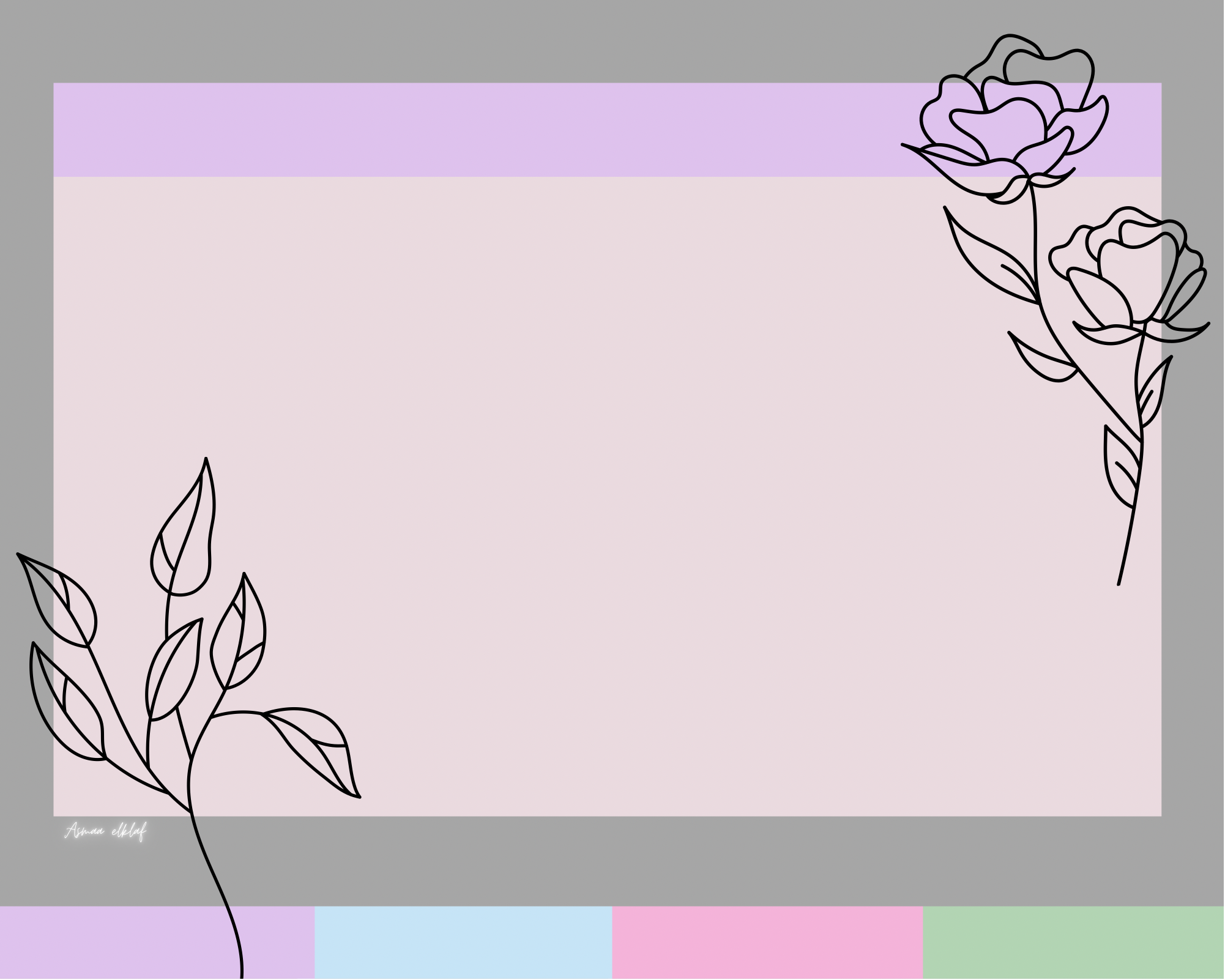 النشيد الوطني
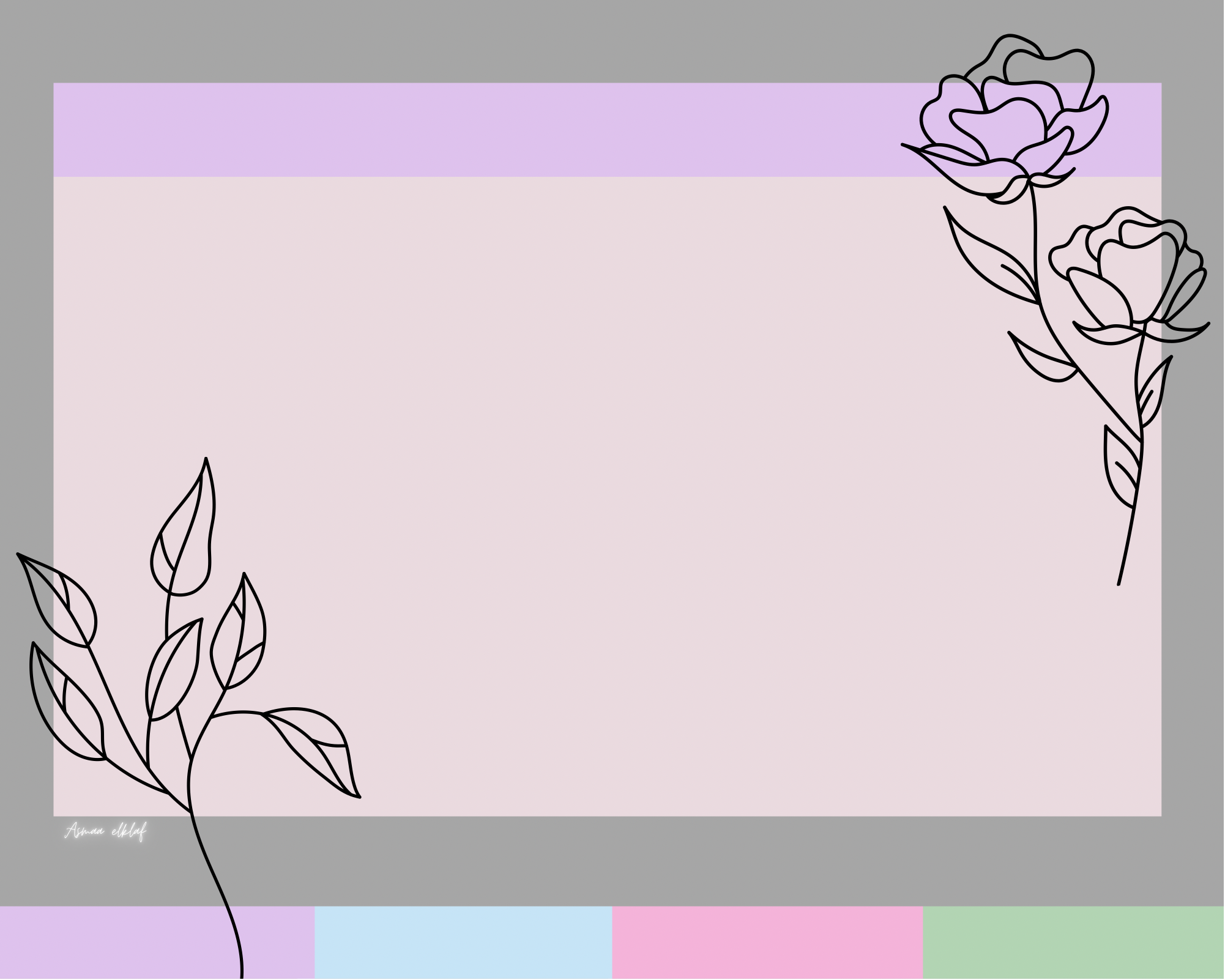 قوانين التعلم عن بعد
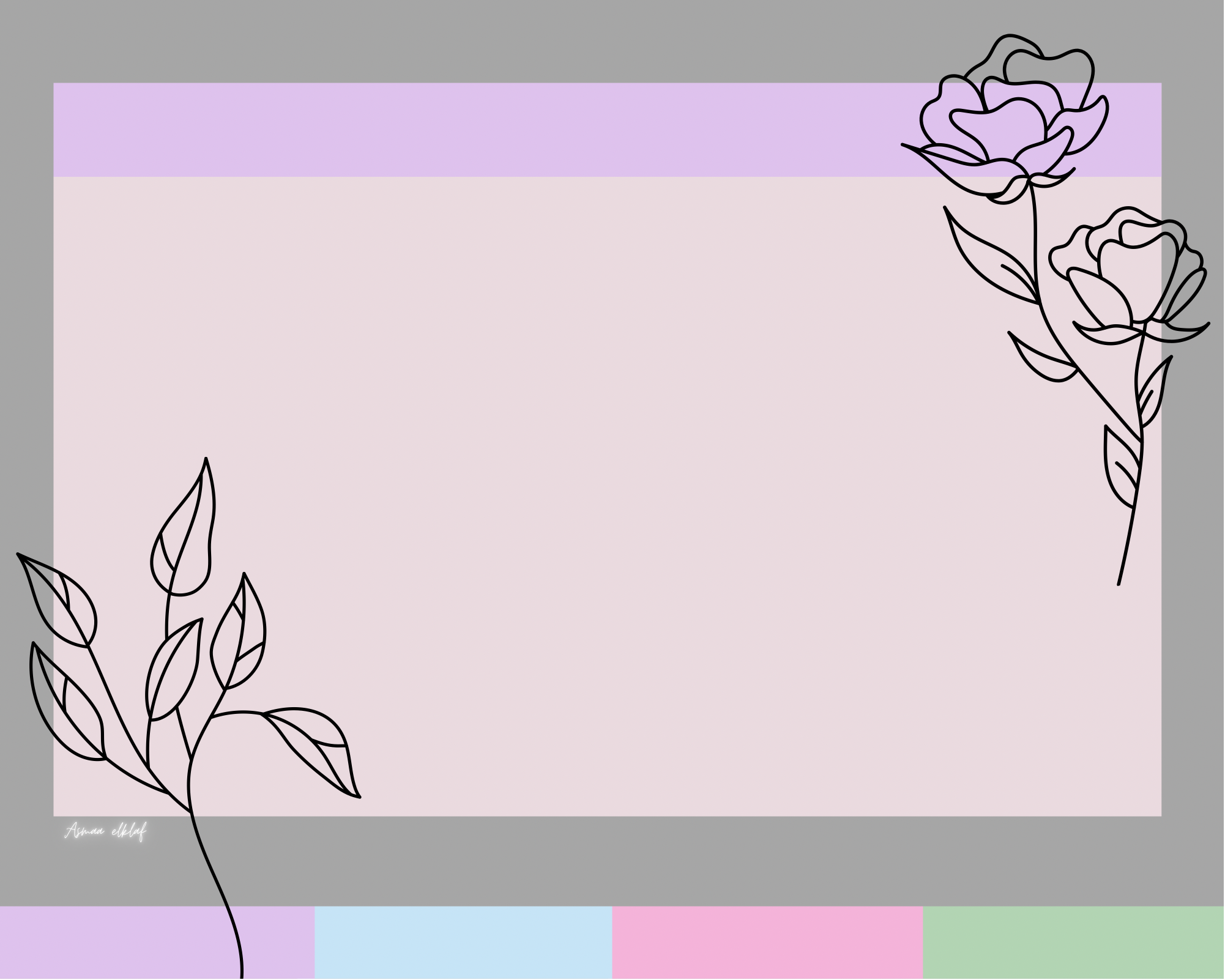 التمهيد 
مع صديقنا مفكر
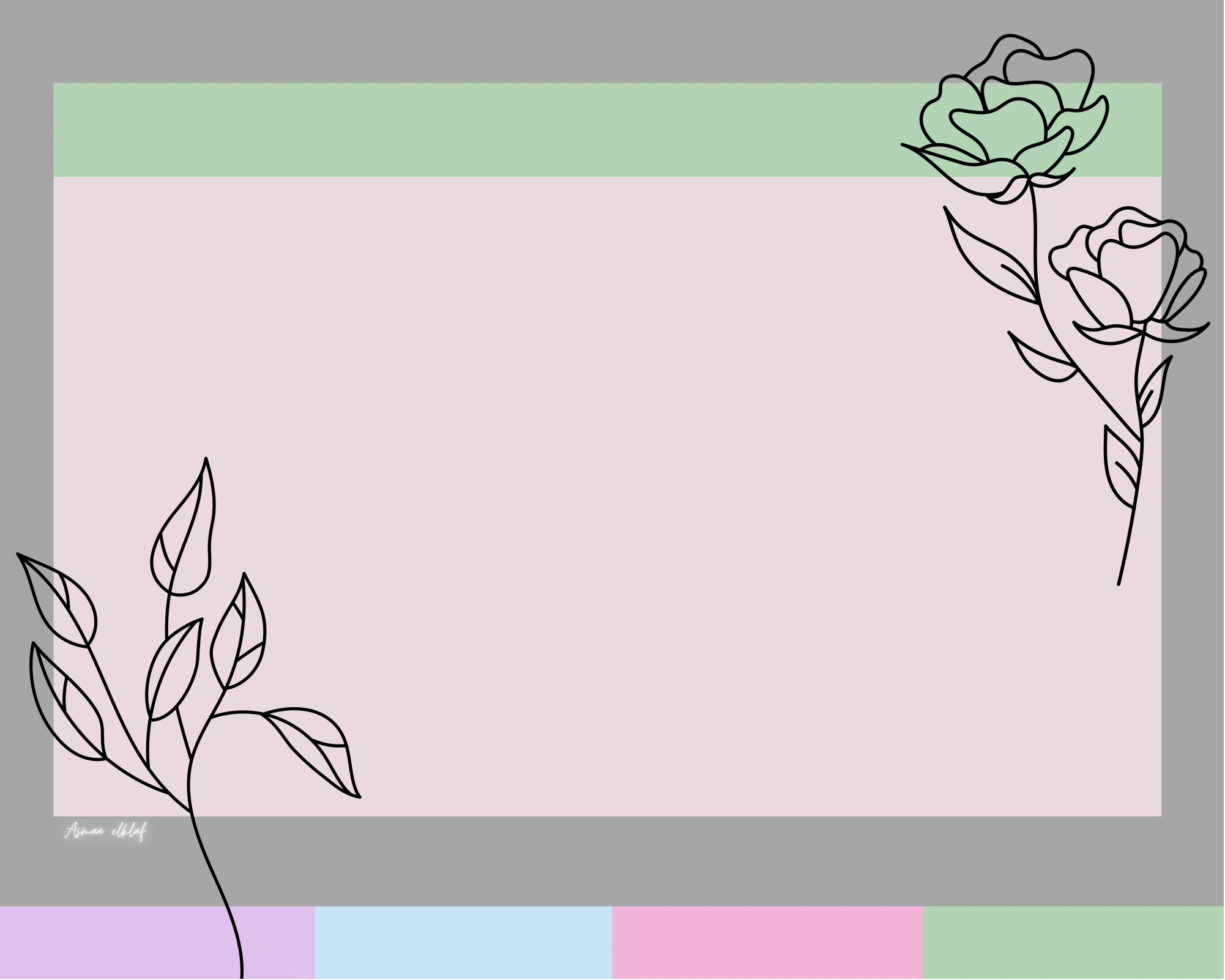 عنوان الدرس
اختيار الحدث
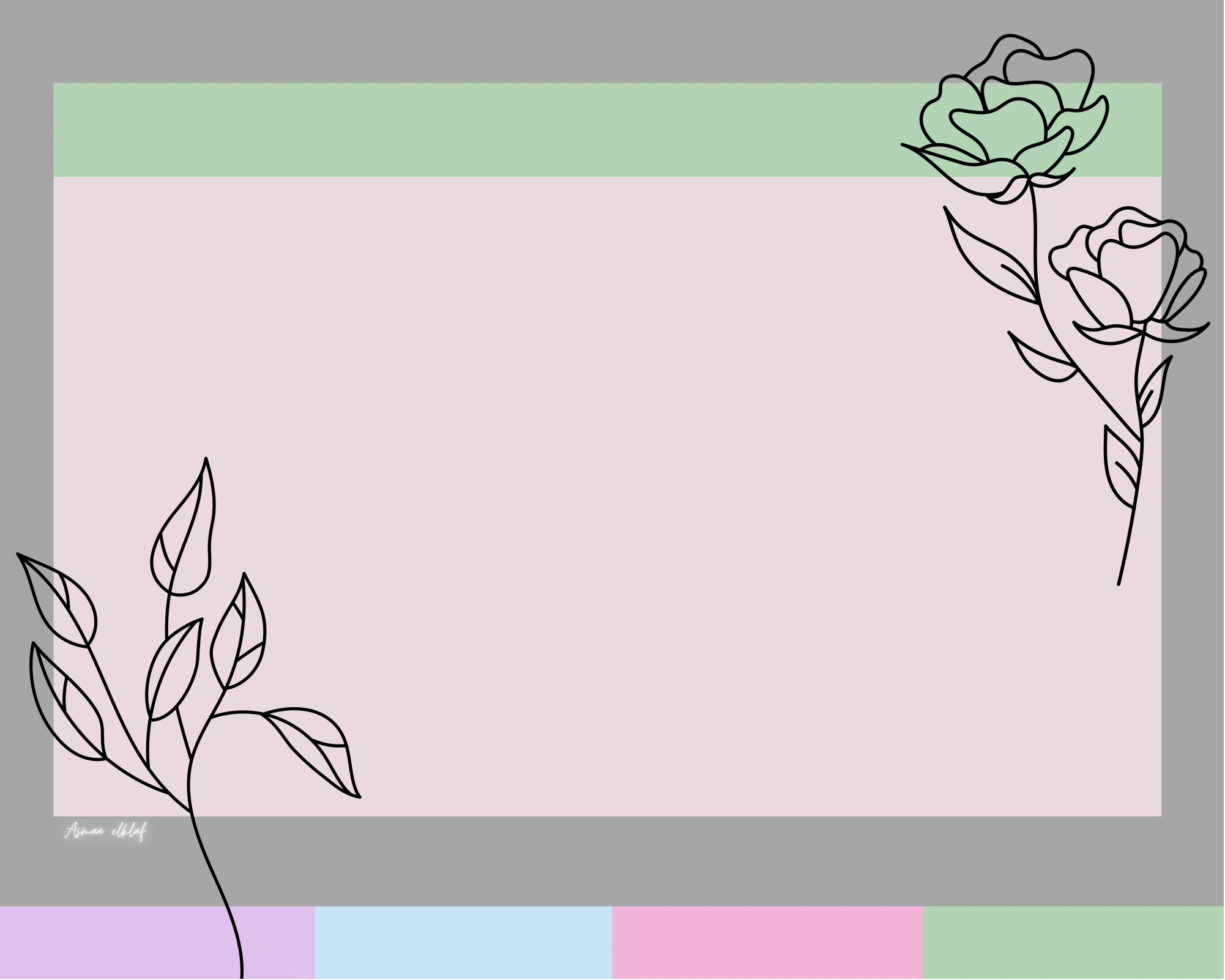 الهدف الإجرائي
يحدد المتعلم حدثاً معيشًا له بداية وسط ونهاية، وشخصيات مبتكرة ذات سمات محددة، ومكان وزمان وعقدة وحل للموقف المعاش.
المحور:
 النص المسرحي
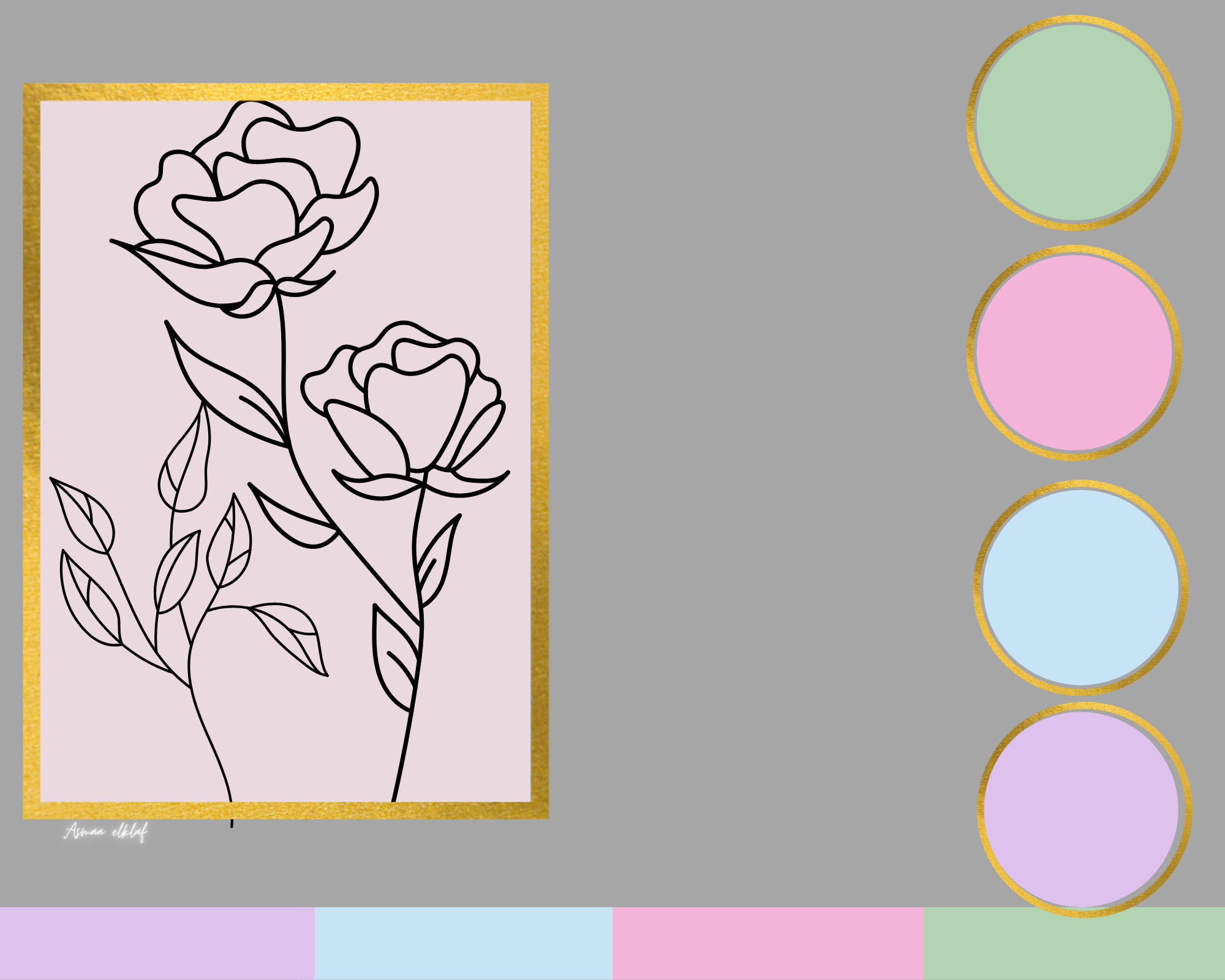 محاور الحصة
١
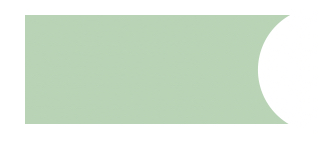 الإحماء
٢
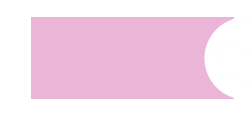 الأنشطة التفاعلية
٣
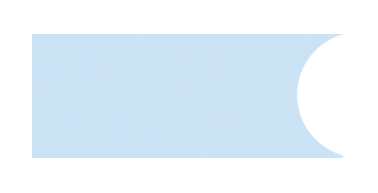 التقييم الختامي
٤
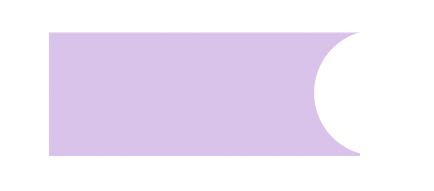 تذكرة الخروج
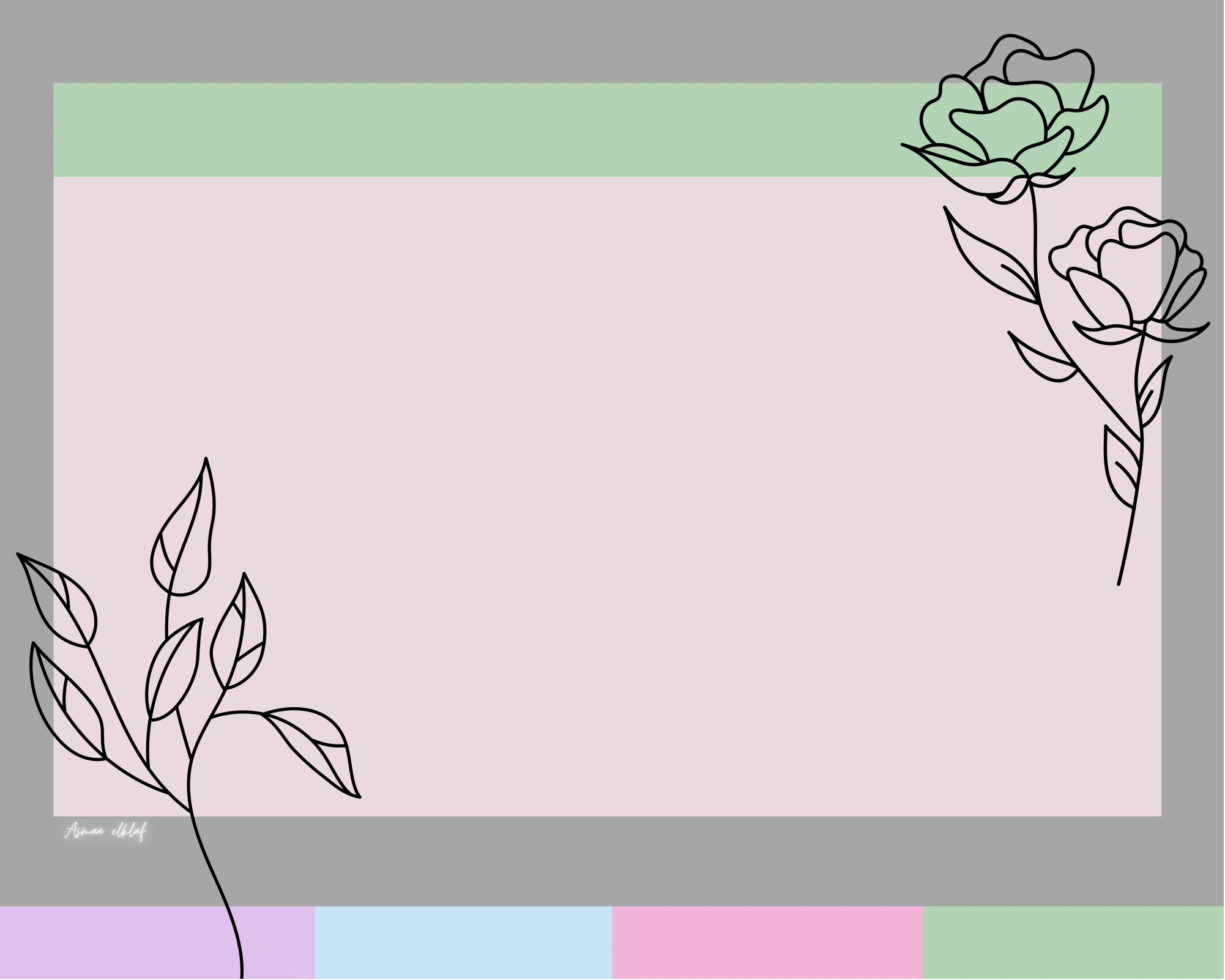 تابع بدايه الدرس
اكتب هنا
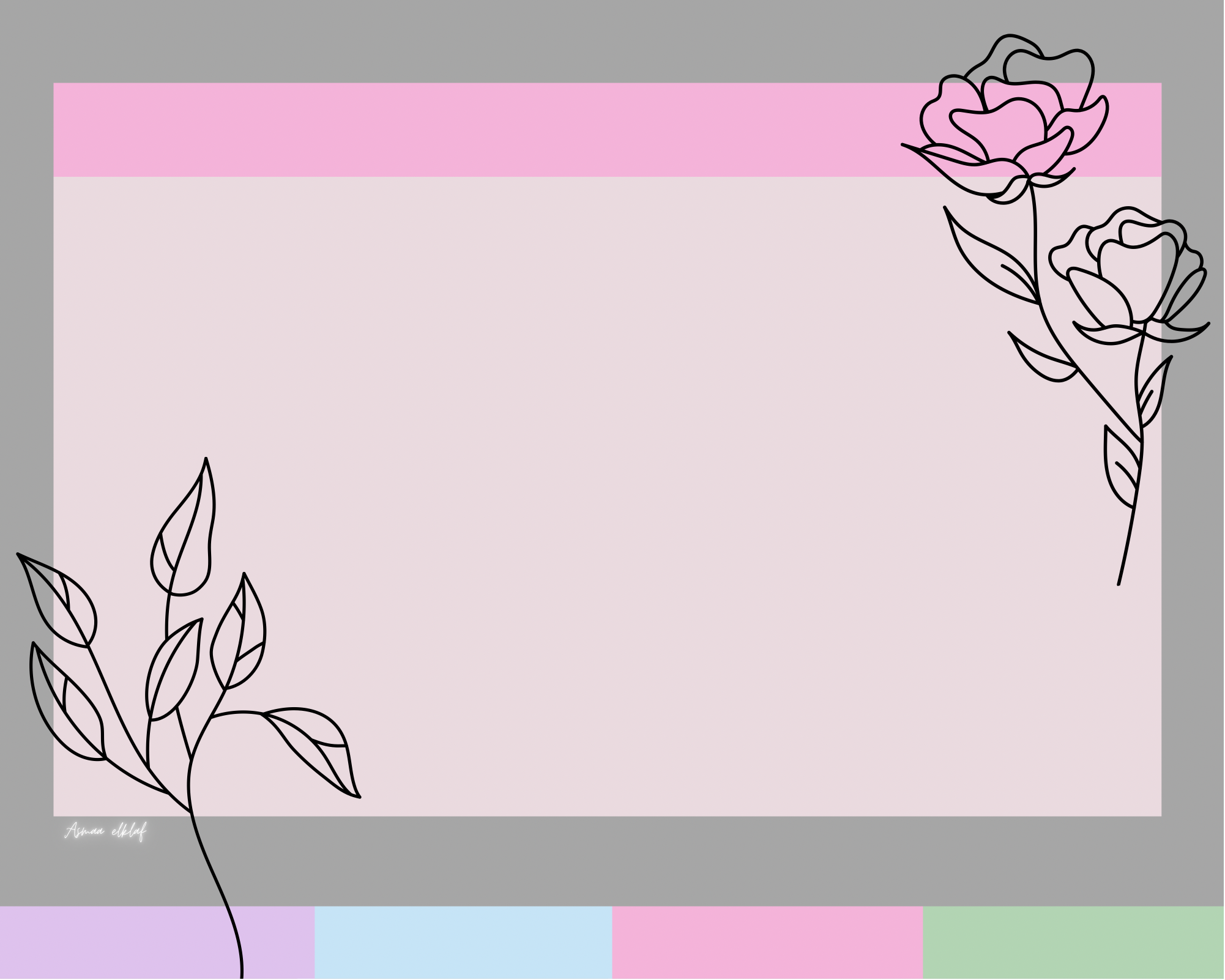 عرض الدرس
اكتب هنا
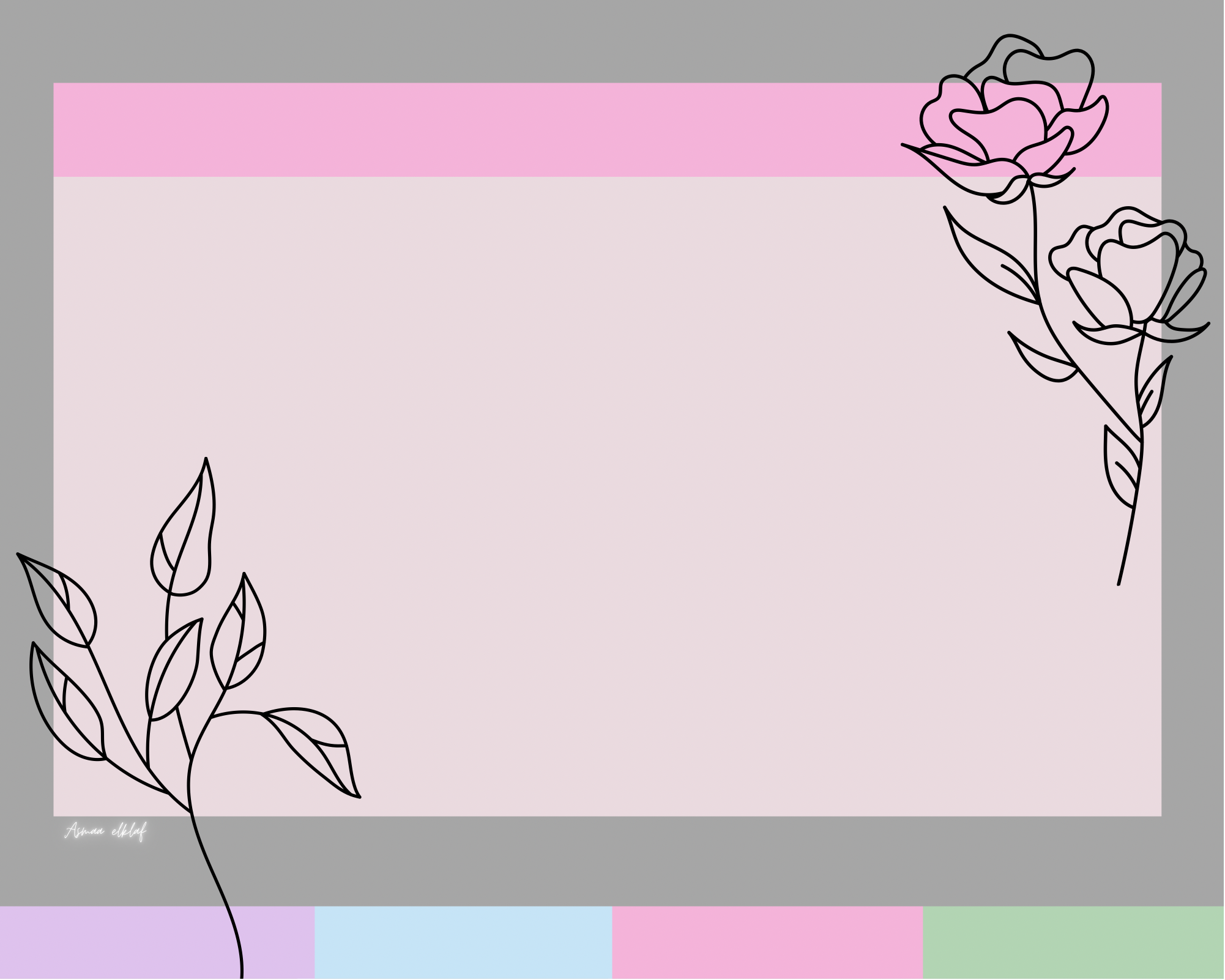 تابع عرض الدرس
اكتب هنا
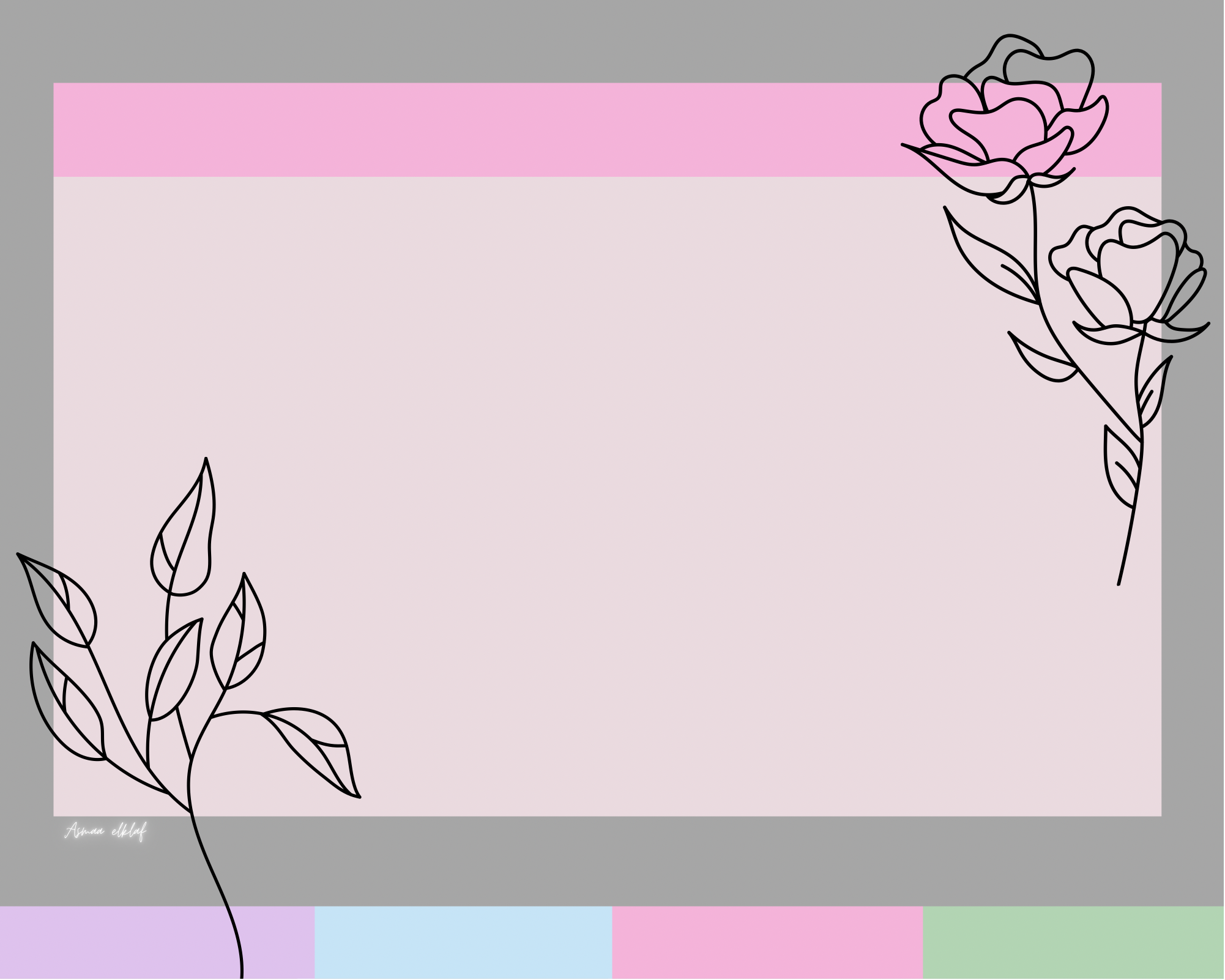 تابع عرض الدرس
اكتب هنا
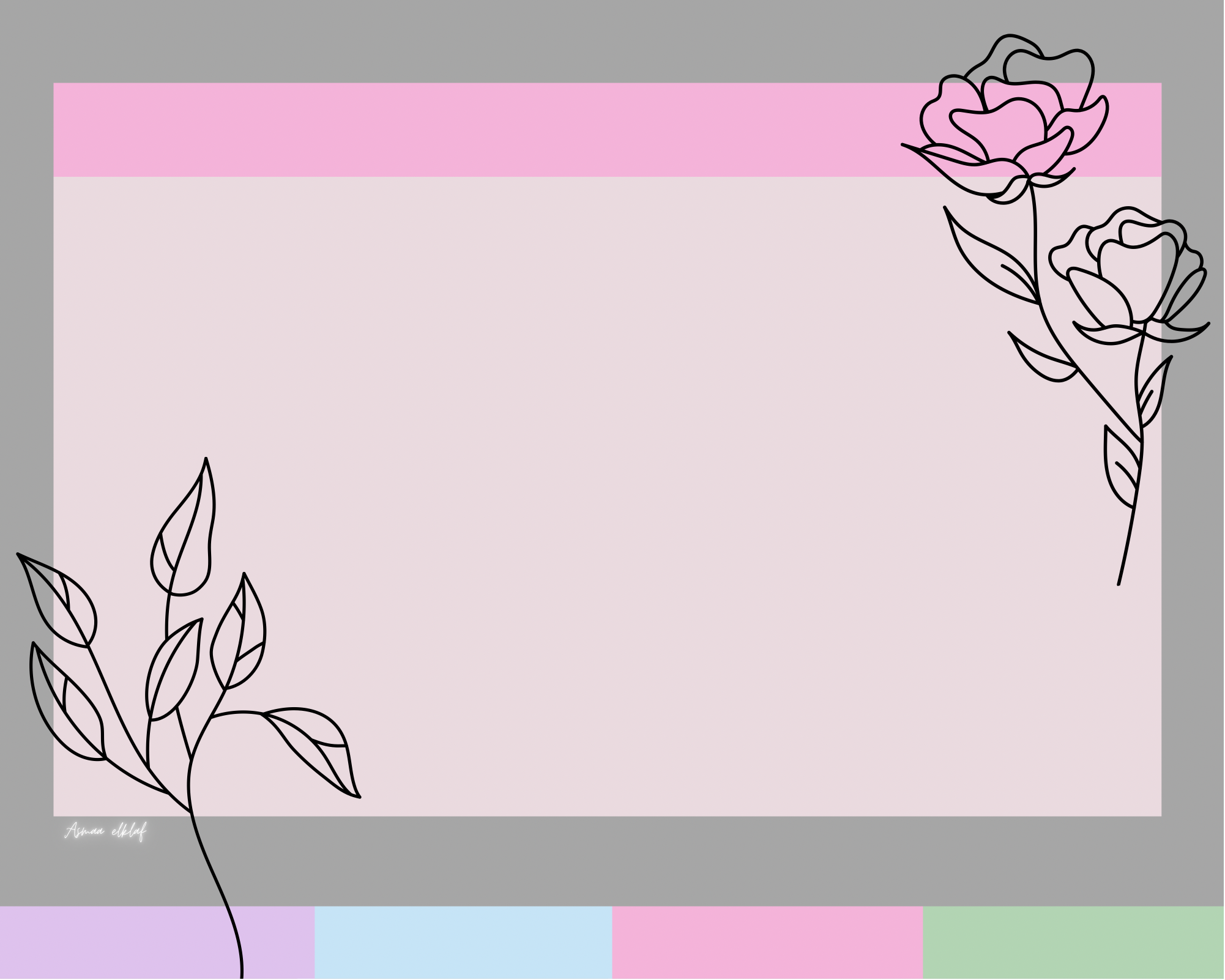 تابع عرض الدرس
اكتب هنا
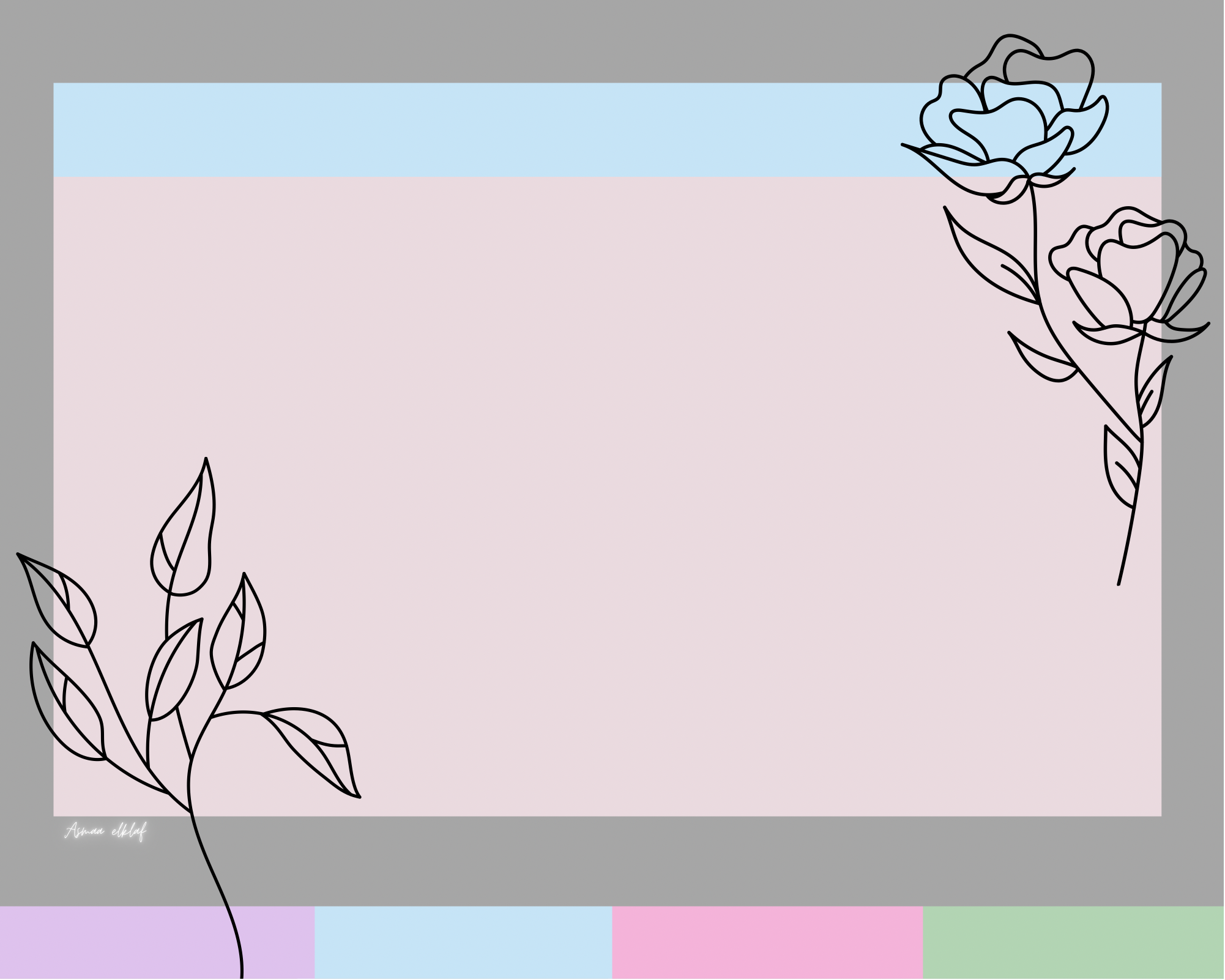 التقييم
اكتب هنا
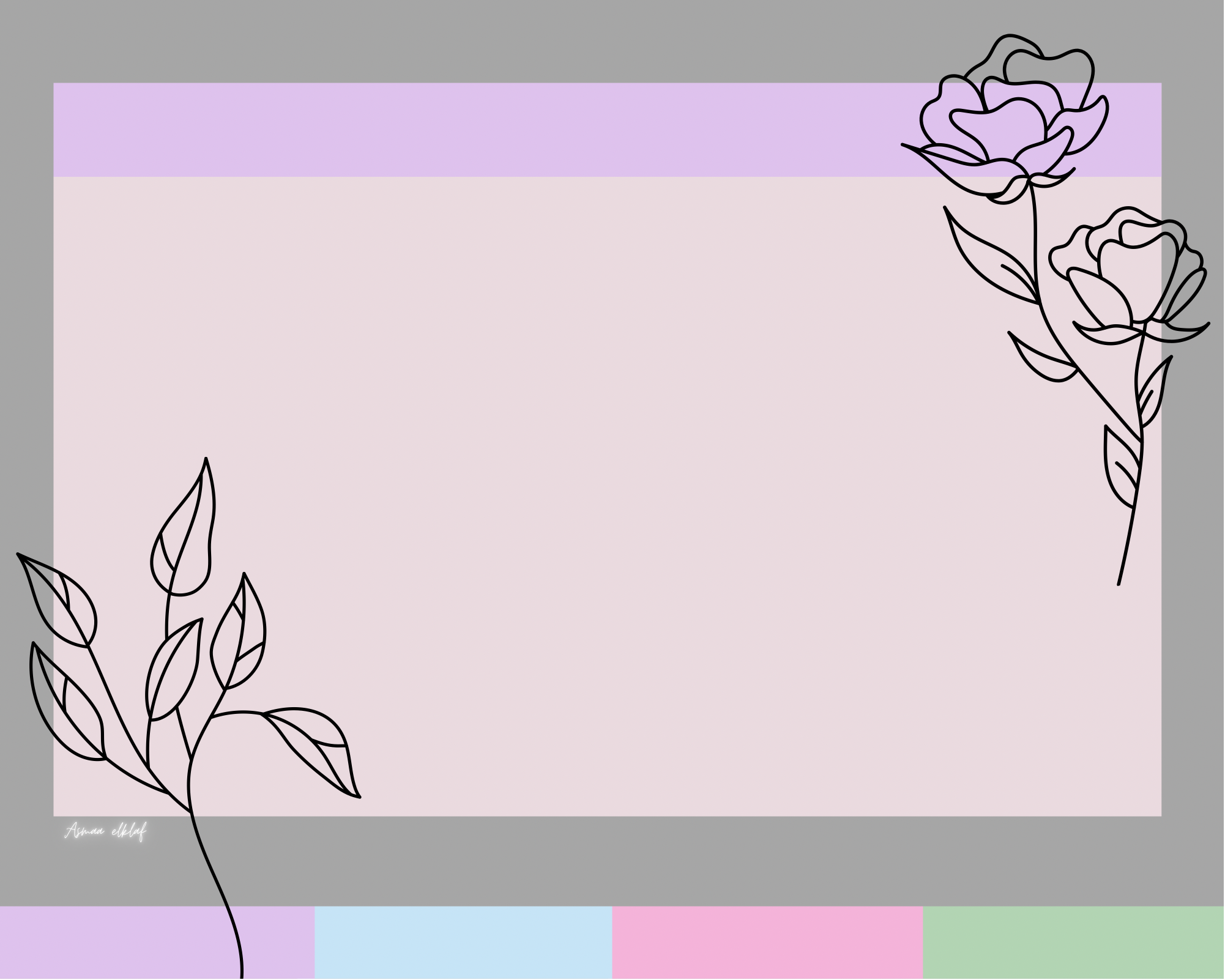 الخاتمه
الخاتمه
اكتب هنا